Knowledge Organiser Environment and Biodiversity
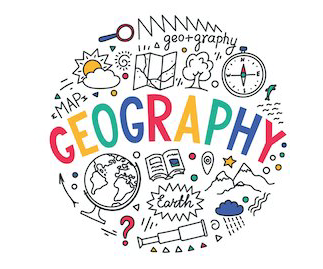 Year   4
Term    Autumn_1
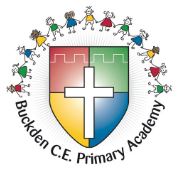 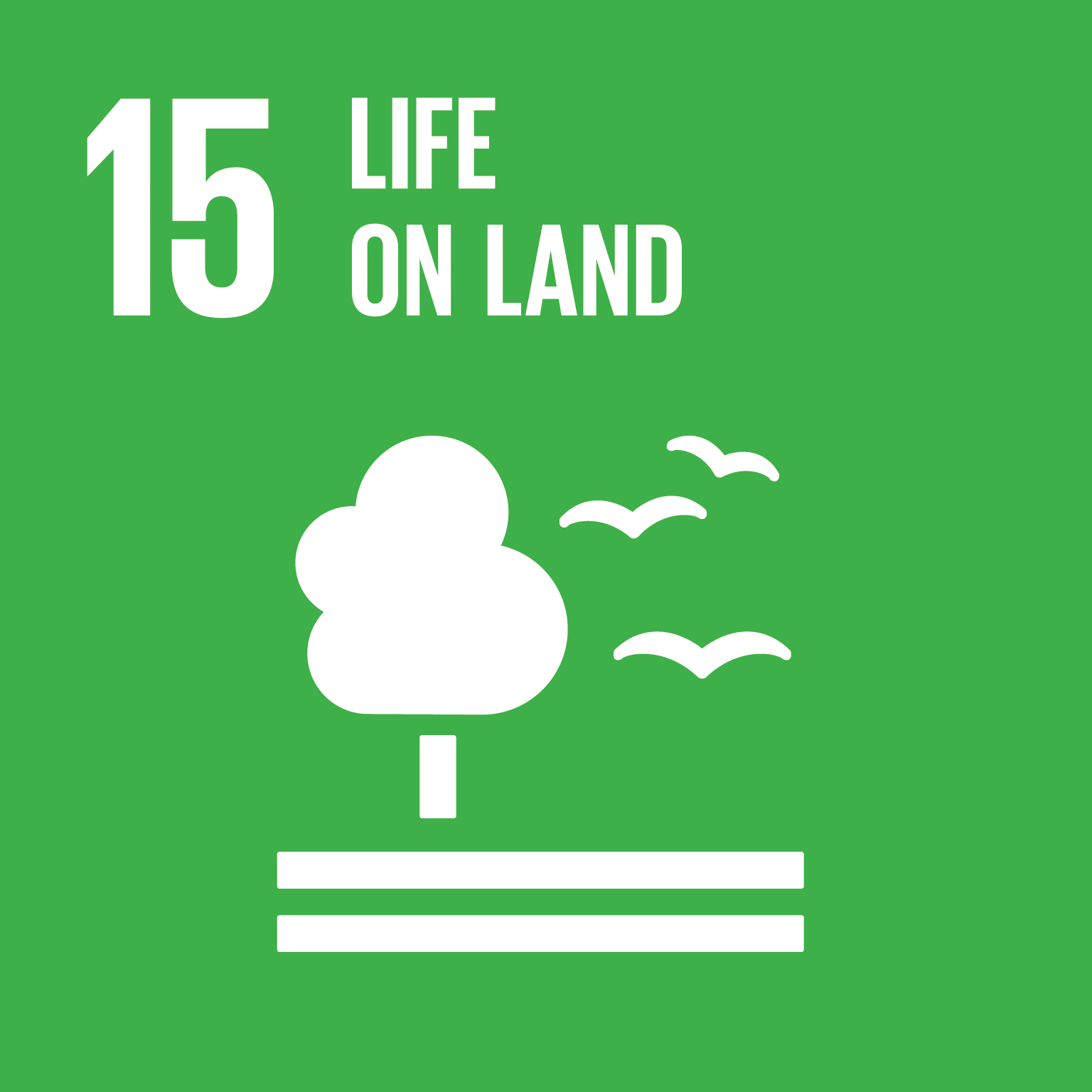 Landscape Features:
Human features are built. These include schools, buildings, roads, bridges and places of worship.
Physical features are natural. These include rivers, hills, mountains and woodland.
Human features
Physical features
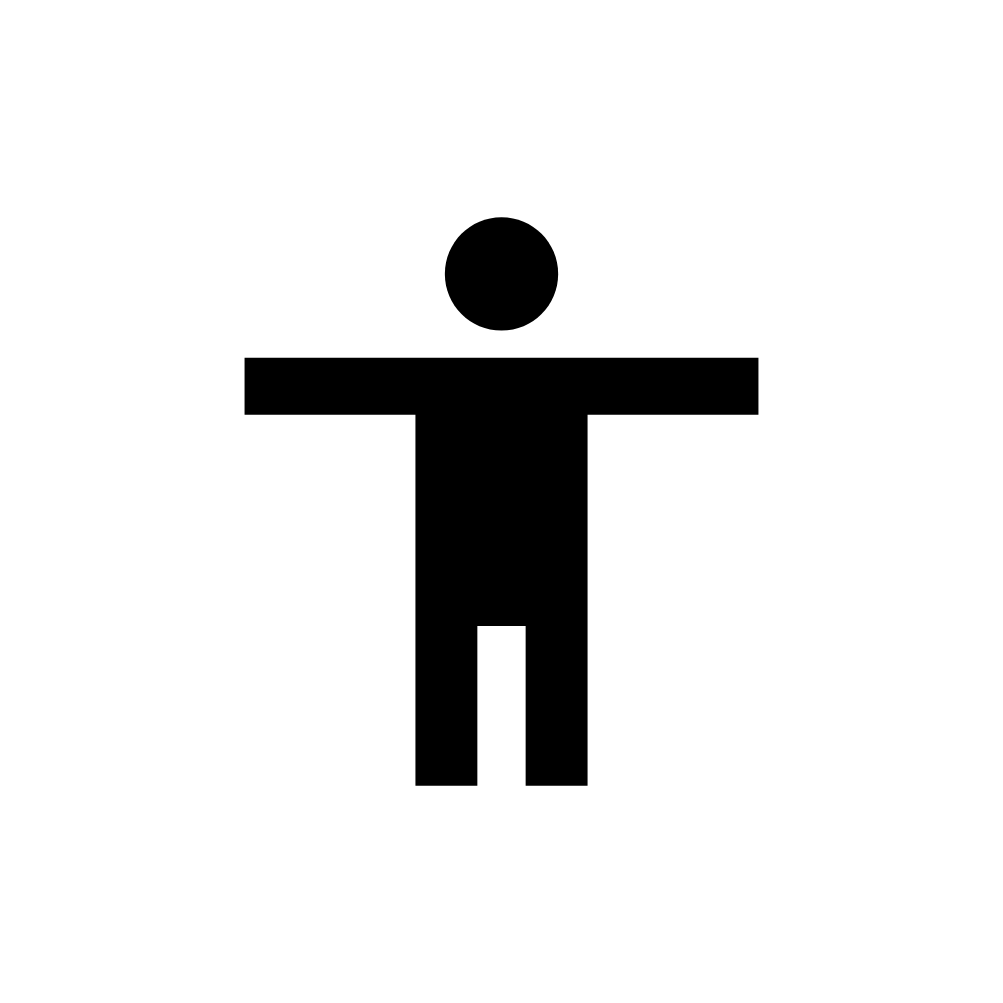 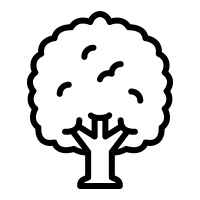 Human features – features built by humans.
Physical features – naturally occurring features, seas, mountains, rivers
Rivers – natural freshwater source flowing to ocean, sea, lake or other river
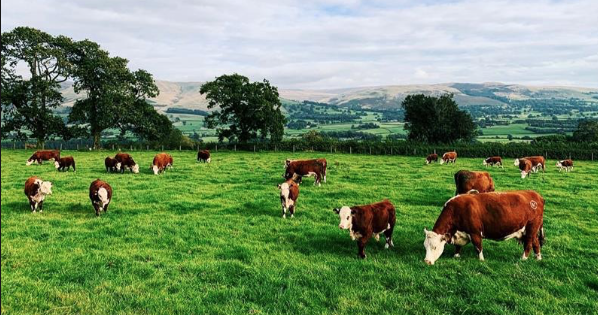 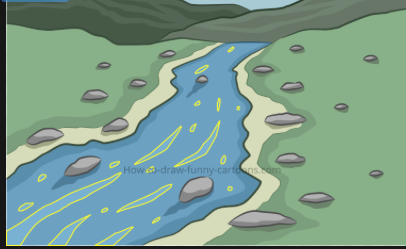 Farming – uses value land and can need to land degradation
Urban areas reduce the habitat for wildlife and creates pollution.
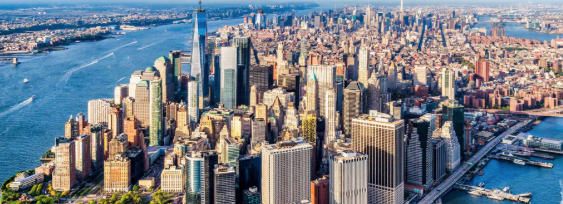 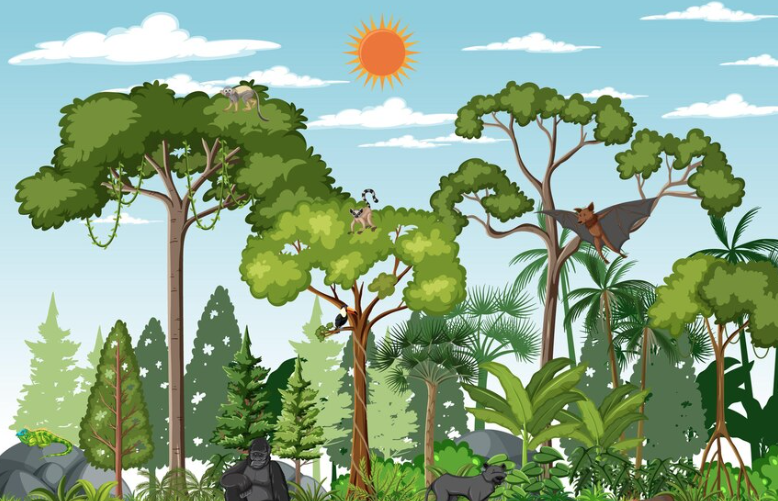 Rainforest – Earth's oldest living ecosystems. Habitat to the wildlife and vegetation
Locating areas in the world
Human activities have an impact on planet Earth
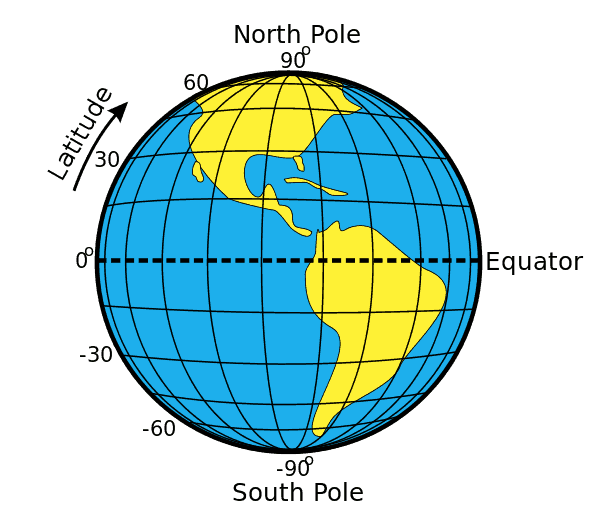 Equator – the invisible line that runs around the centre of the Earth at 0 degrees latitude
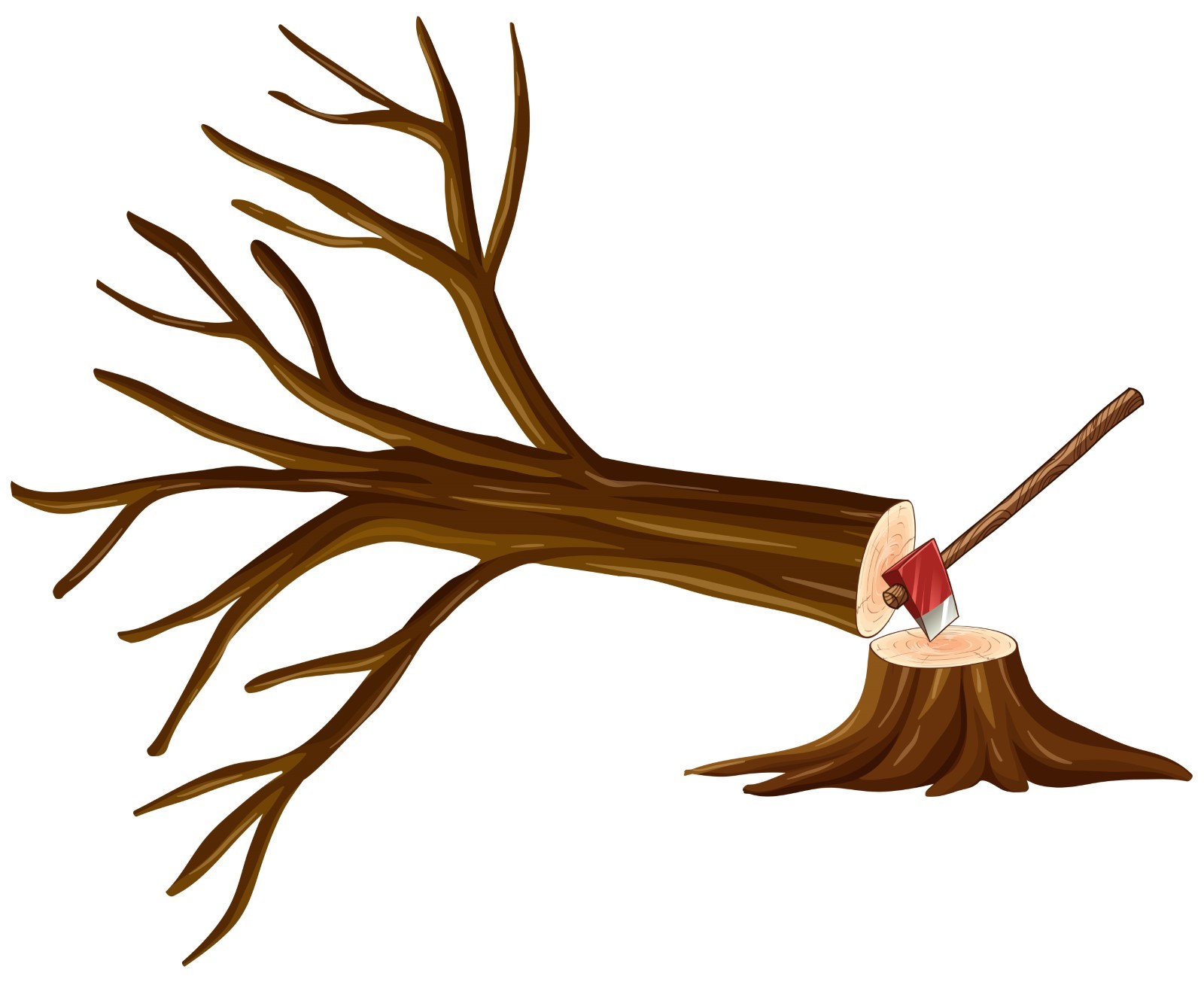 Deforestation – the cutting down of a large area of trees
Desertification – desert expands affecting animals and environment.
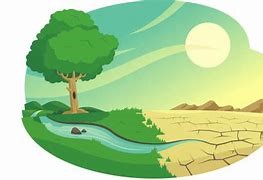 Weather – changes over a short amount of time. Climate over a long term
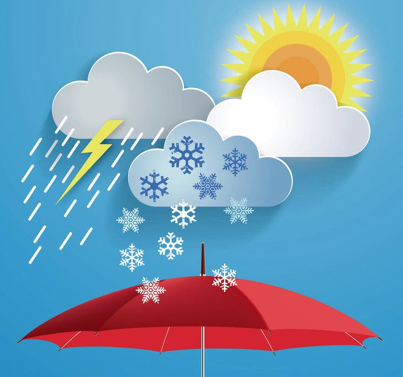 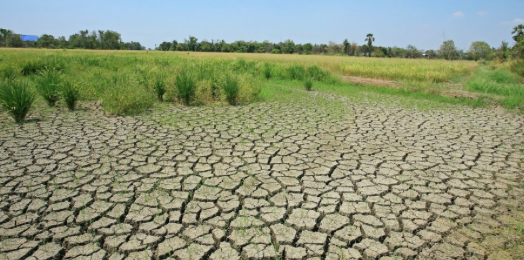 Degradation – reduction of productive land
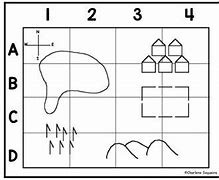 Map reading – 4 grid reference
Vocabulary Tier 3 
Aerial 
Habitat 
Savannah
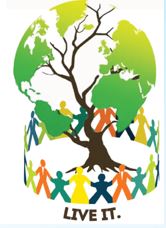 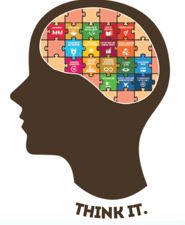 Vocabulary Tier 2
Impact
Climate change
Biodiversity
Continents
Rainforest
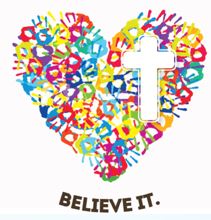